FUNCTIONS OF THE SKULL
Encloses and protects the brain 
protects the olfactory organs, eyes and the inner and middle ear
THE VERTEBRAL COLUMN
THE VERTEBRAL COLUMN
It consists of bones called the vertebrae.
The number of the vertebrae varies from species to species
There are 33 vertebrae in the human skeleton
The vertebrae are placed end to end and therefore run from the base of the skull to the pelvis
The bones are separated from each other by cartilage called intervetebral disc
FUNCTIONS OF THE VERTEBRAL COLUMN
Support the trunk
Protects the spinal cord
The basic structure of a vertebra
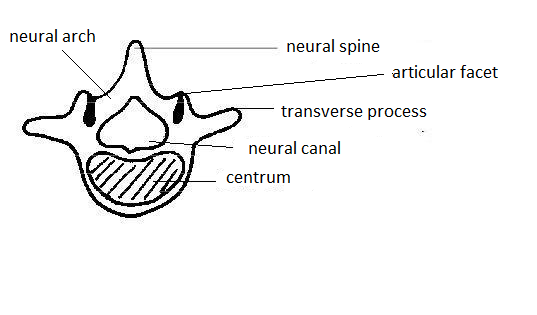 FUNCTIONS OF INTERVETEBRAL DISC
Acts as a cushion that absorbs shock
Reduces friction between bones
Makes the vertebral column flexible by allowing for certain degree of movement between the vertebrae.
THE CERVICAL VERTEBRAE
These are the bones/ vertebrae found at the neck region.
 They are 7 in number in human beings.
 The first bone of the cervical vertebrae is called the atlas 
The second one is called axis.
THE ATLAS
Broad facets
Vertebraterial canal
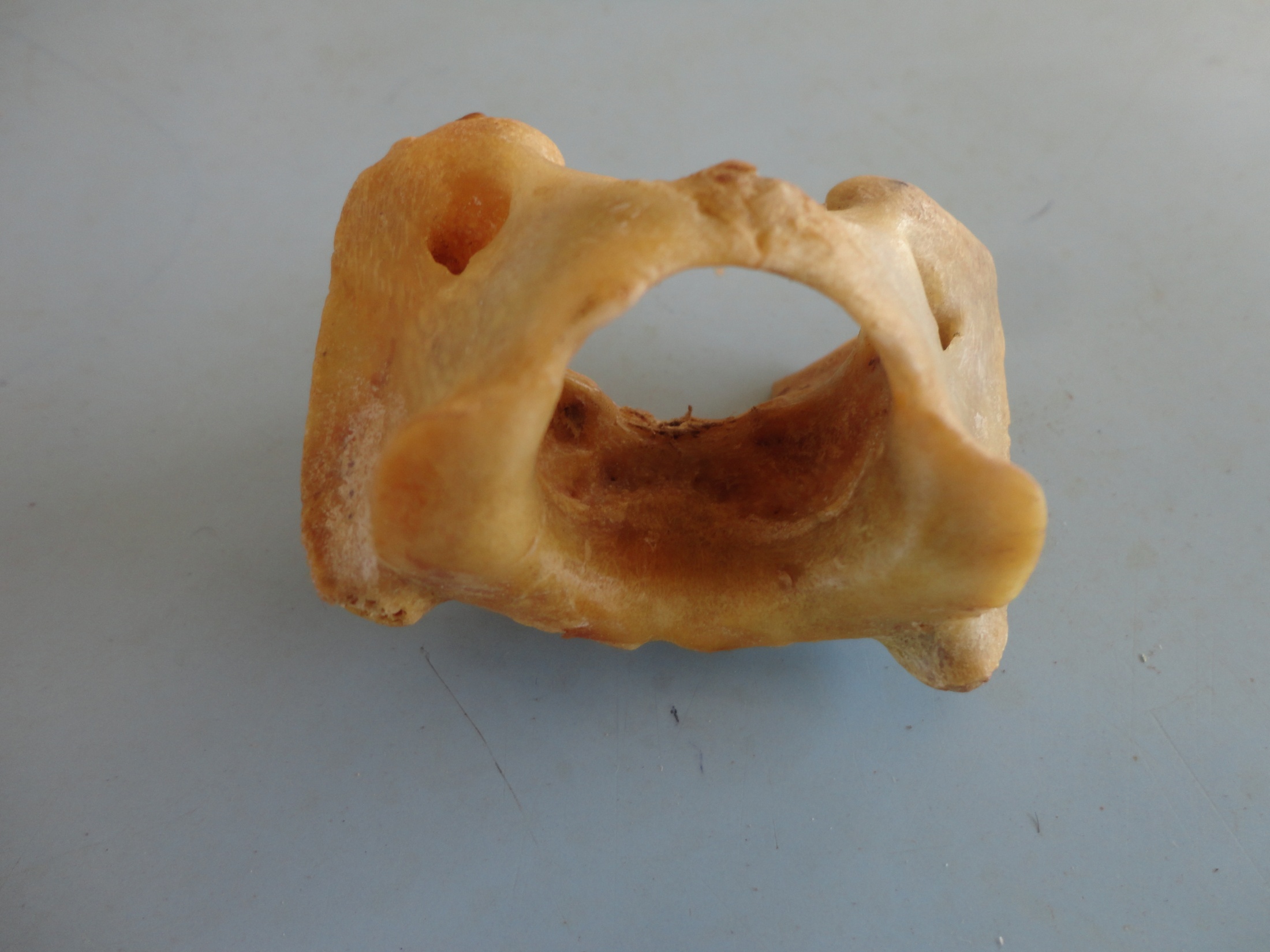 Vertebraterial canal
Large facets
Wide Neural Canal
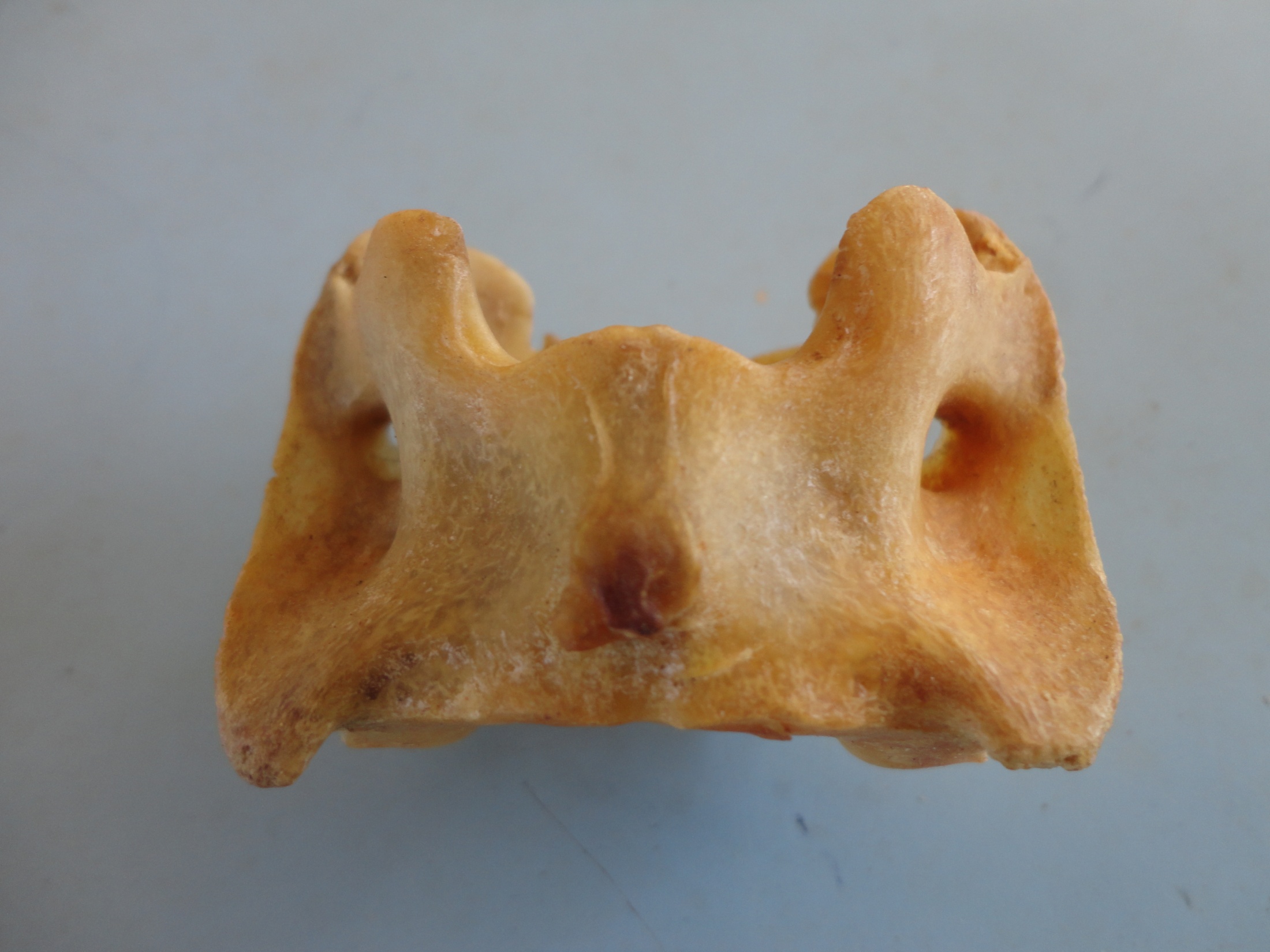 transverse process
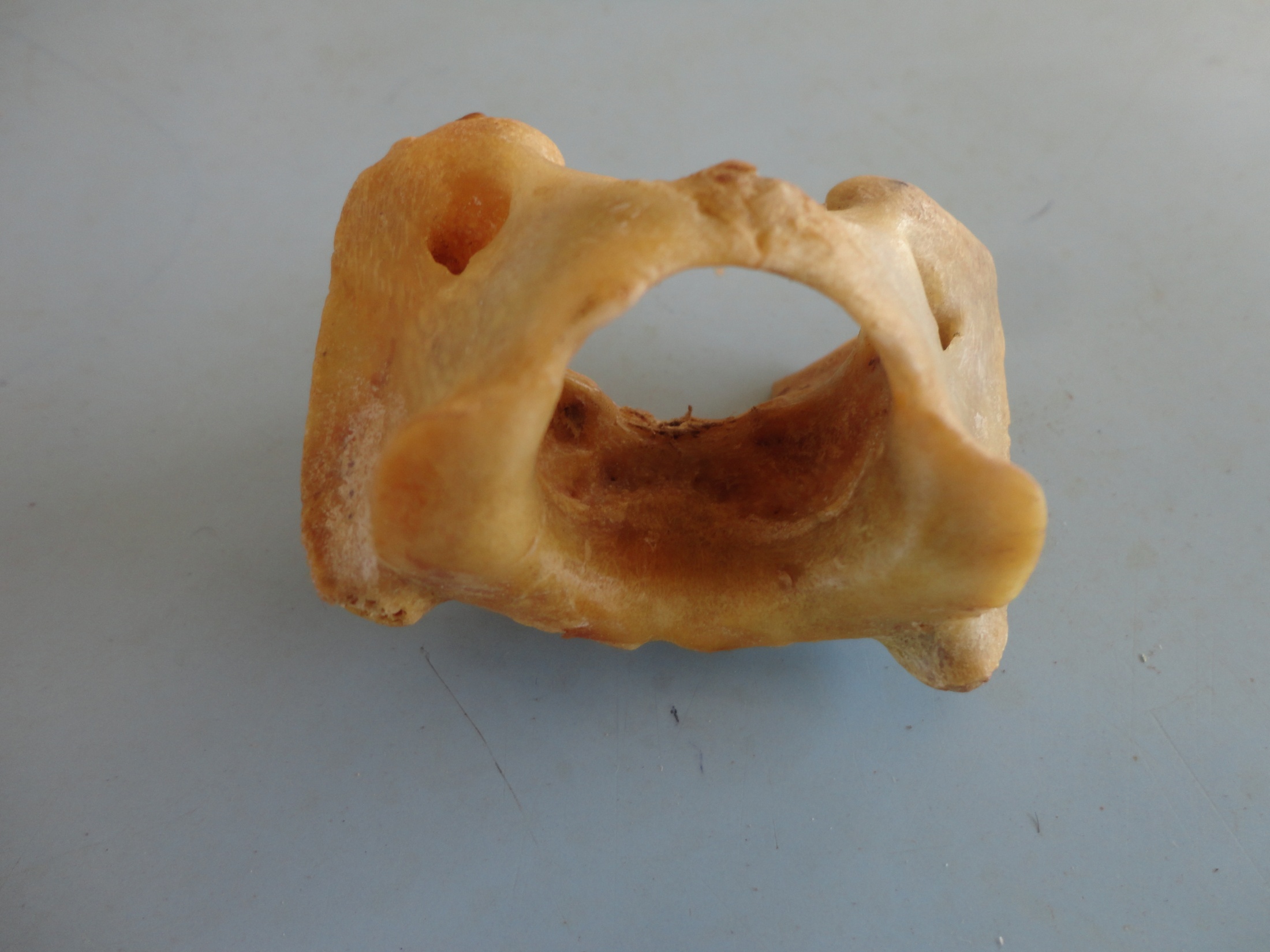 Has a broad (facets)surface for the articulation with the condyles of the skull to form a hinge joint which allows for nodding of the head.
Has a small neural spine
Has no centrum 
 lacks prezygapophyses and postzygapophses
5. Has broad and wing like transverse processes to offer a large surface area for the attachment  of the neck muscles.
6. Has a wide neural canal for the passage of the large spinal cord of the neck
7. Has vertebraterial canals
NB
The wide neural canal of the atlas also fits into the odontoid process of the axis to form pivotal joint
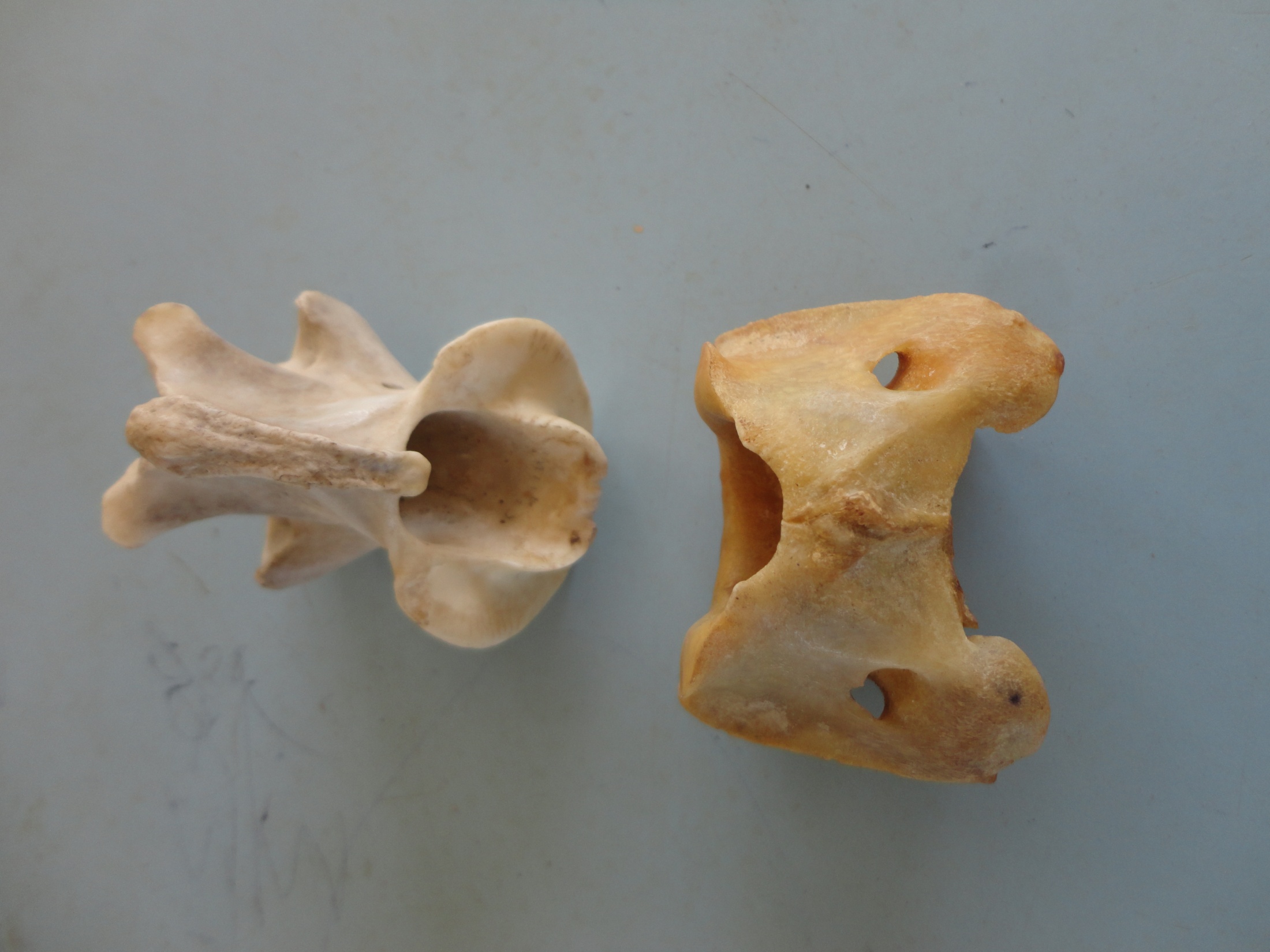 Axis
Odontoid Process
Atlas
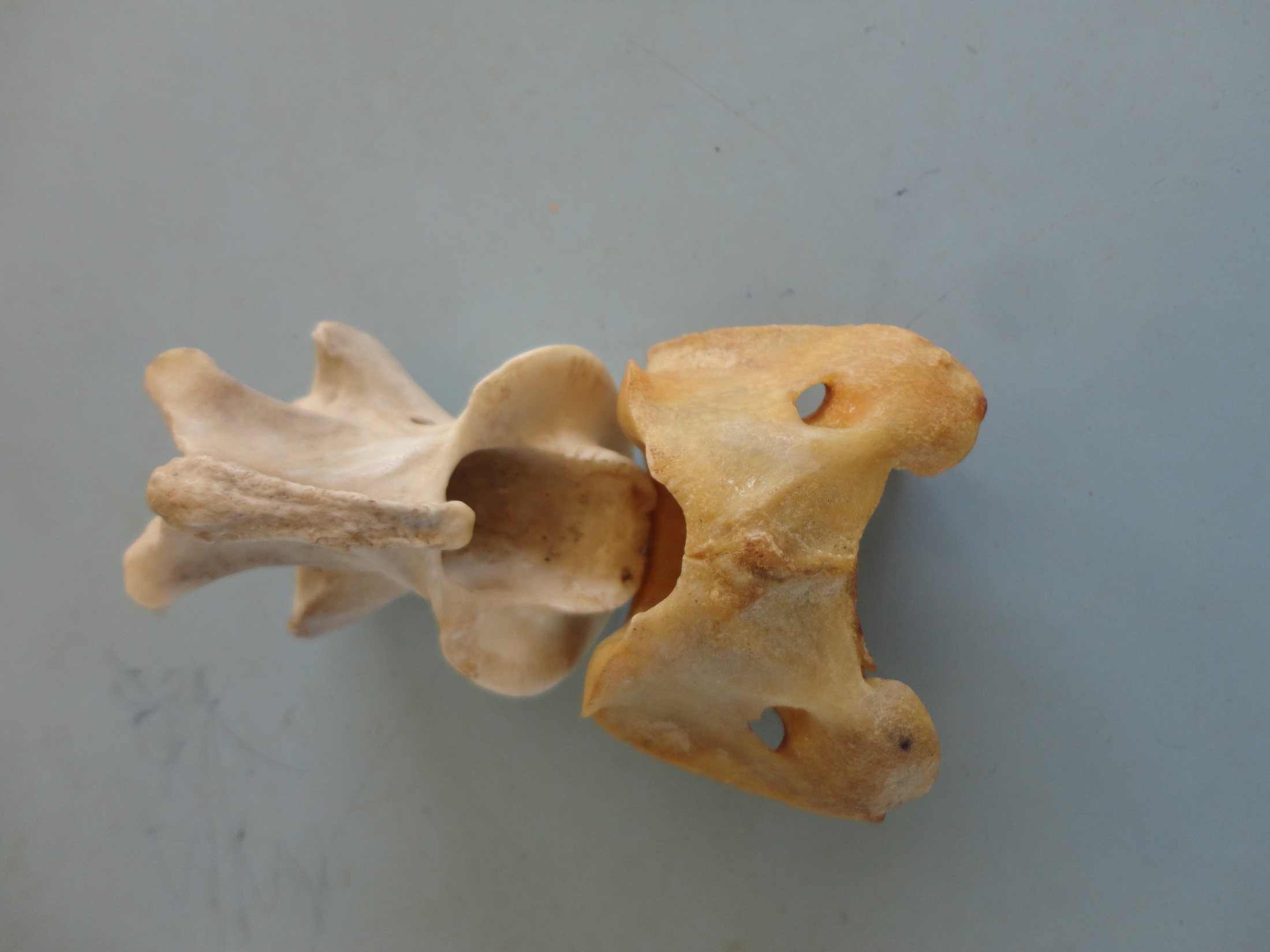 CHARACTERISTICS OF THE AXIS
Has a broad neural spine
Has a wide  neural canal
Has wing like transverse process
Has a broad centrum which projects in front to form an odontoid process. The odontoid process forms a peg which fits into the neural canal of the atlas forming a joint which allows the turning/ rotary movement of the head
Axis Cont.
Lacks prezygapophysis
Has vertebraterial canal
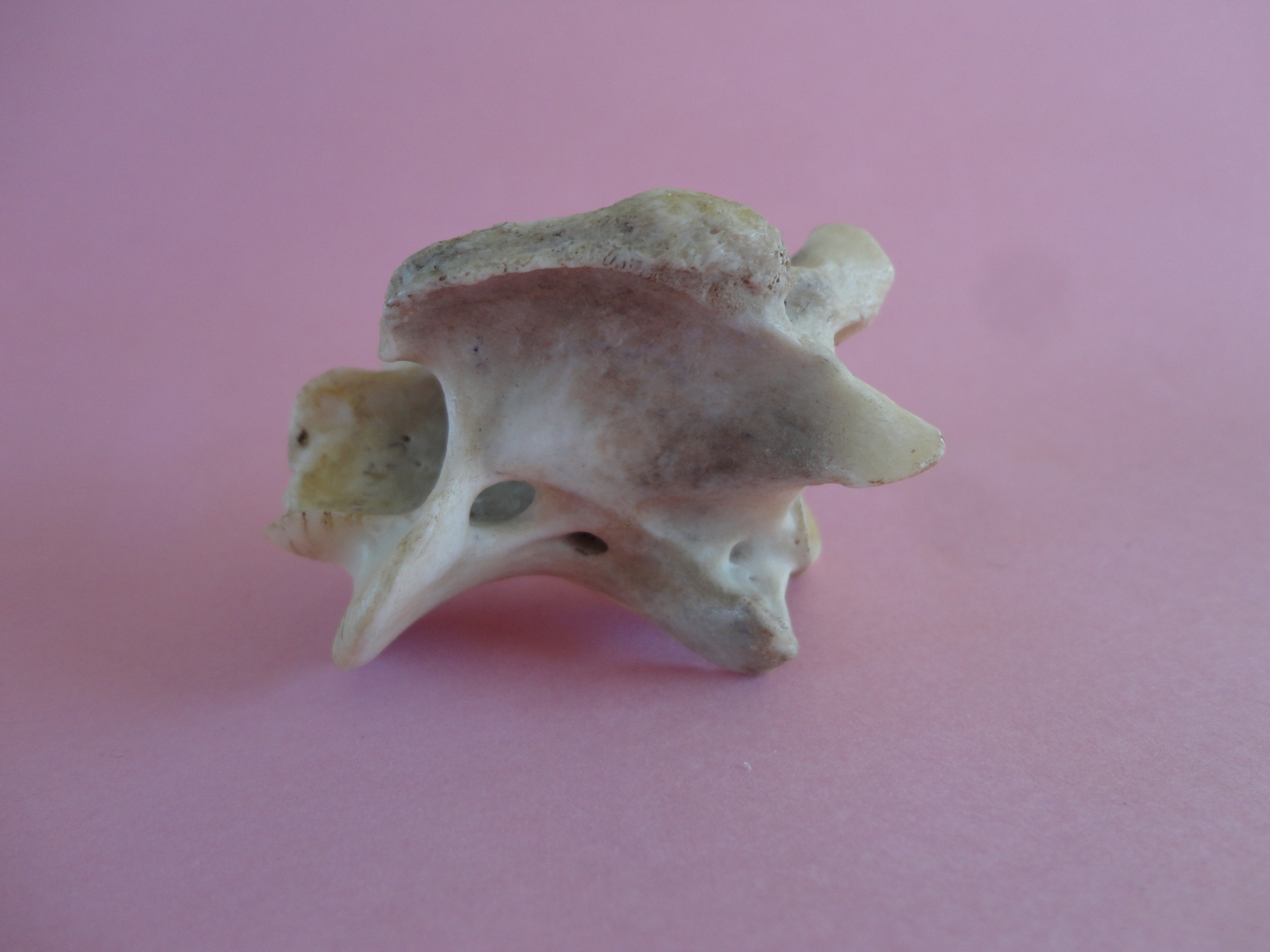 Neural spine
postzygapophysis
Odontoid Process
Vertebraterial canal
Characteristics of cervical vertebrae
Have a short neural spine
Has a small but wide centrum
Has a wide neural canal
Has vertebraterial canals for the passage of blood vessels/ vertebral artery
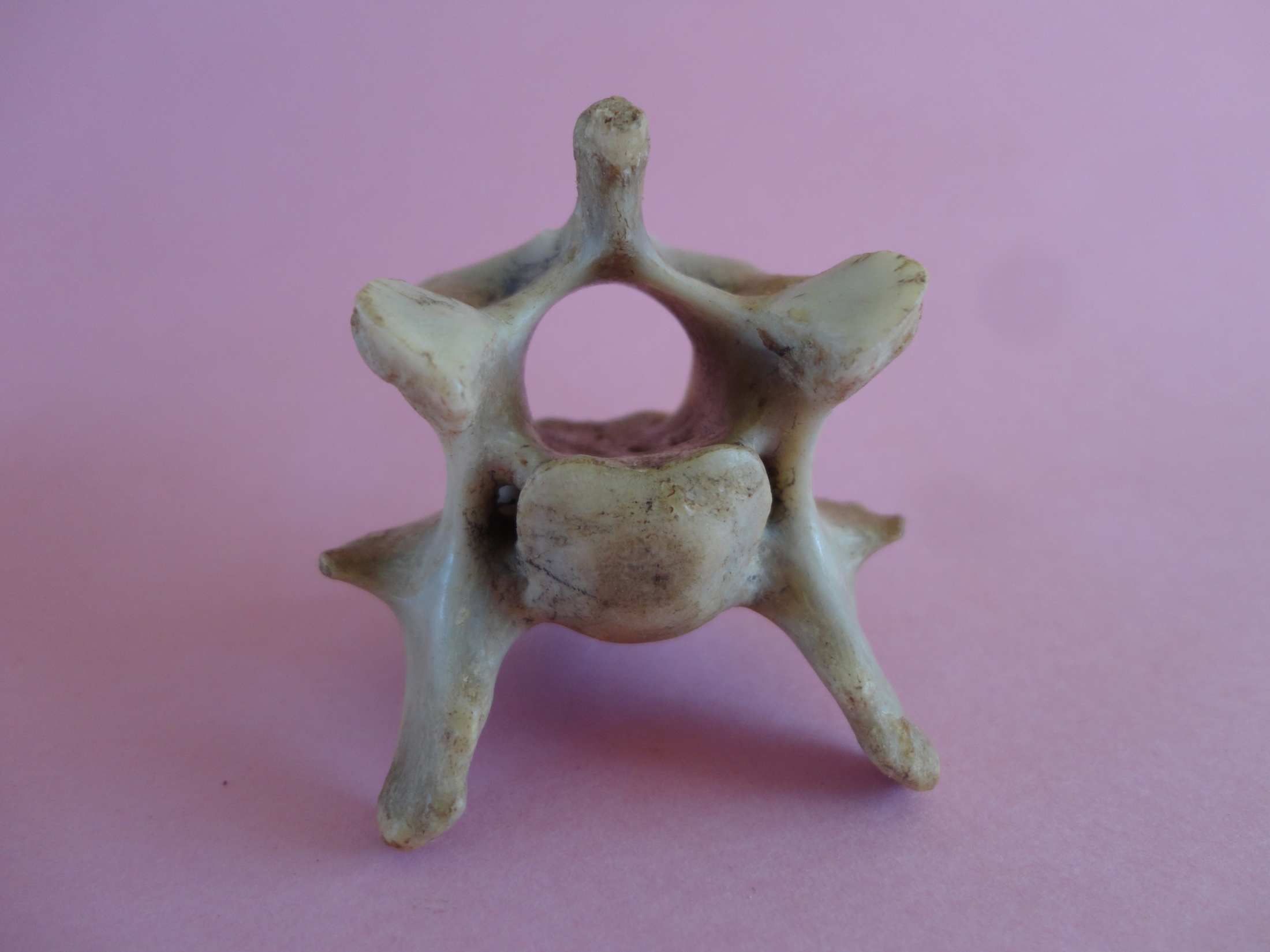 A
B
C
D
E
F
H
G
A
THORACIC VERTEBRAE
B
E
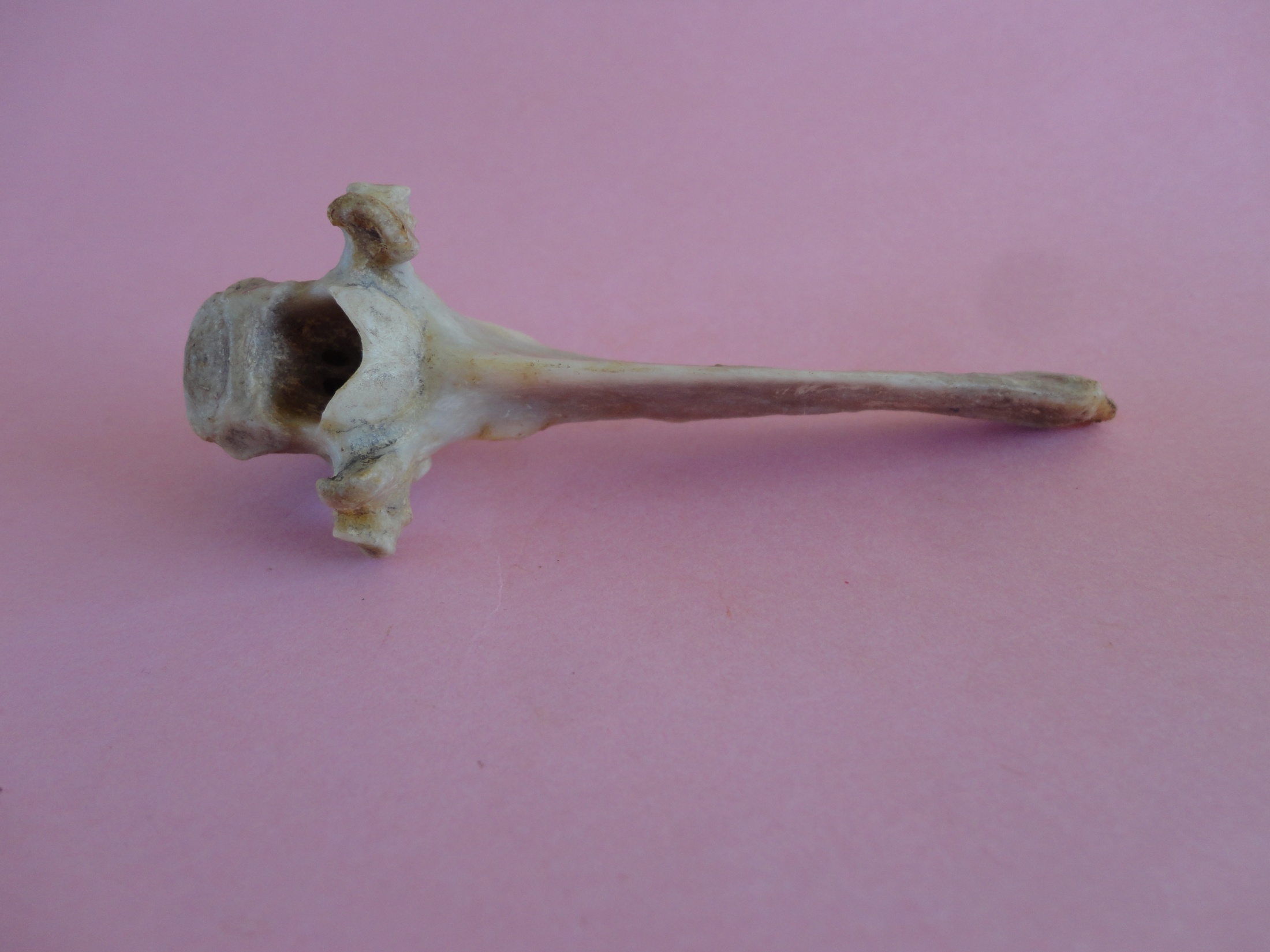 C
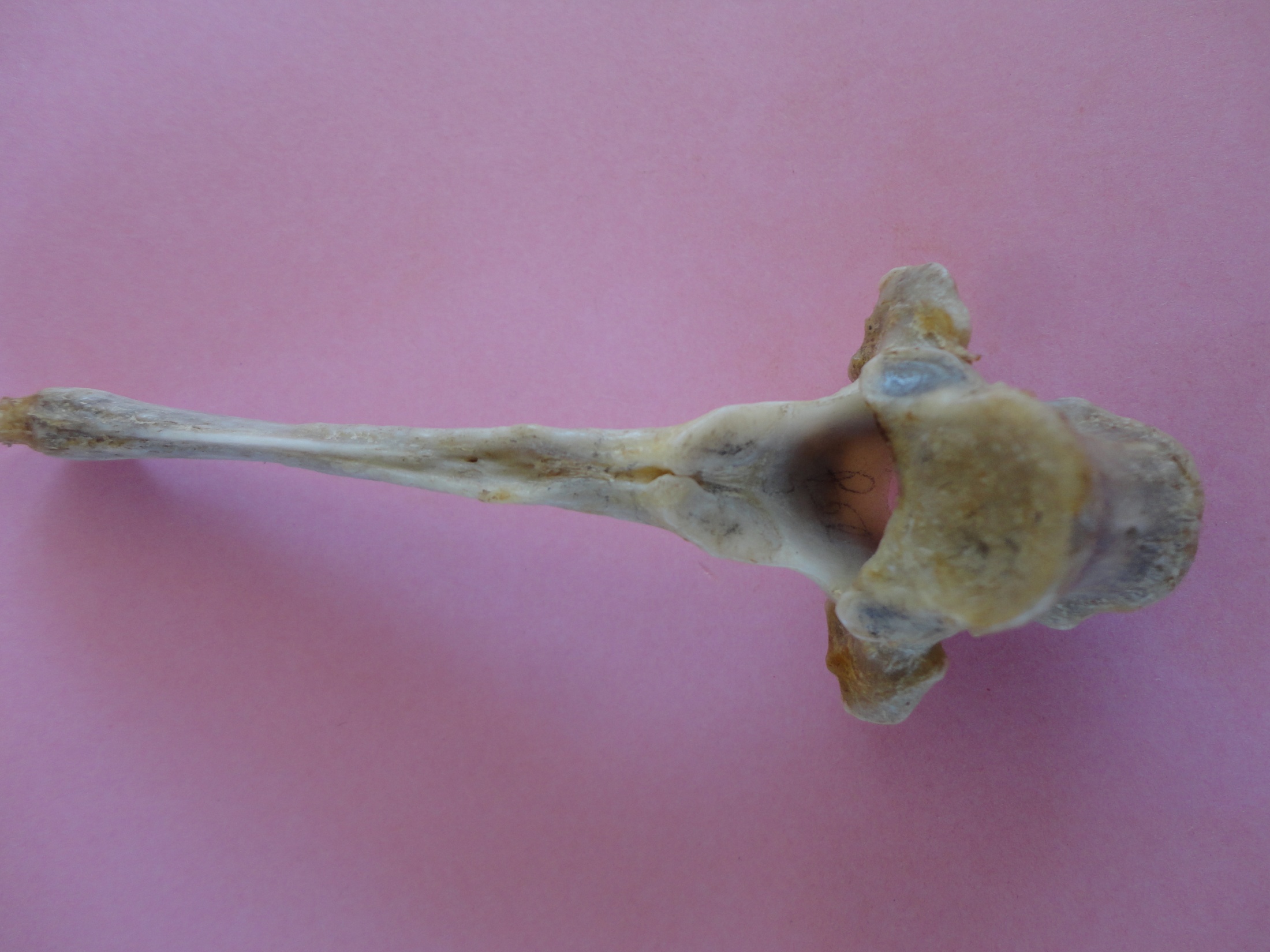 D
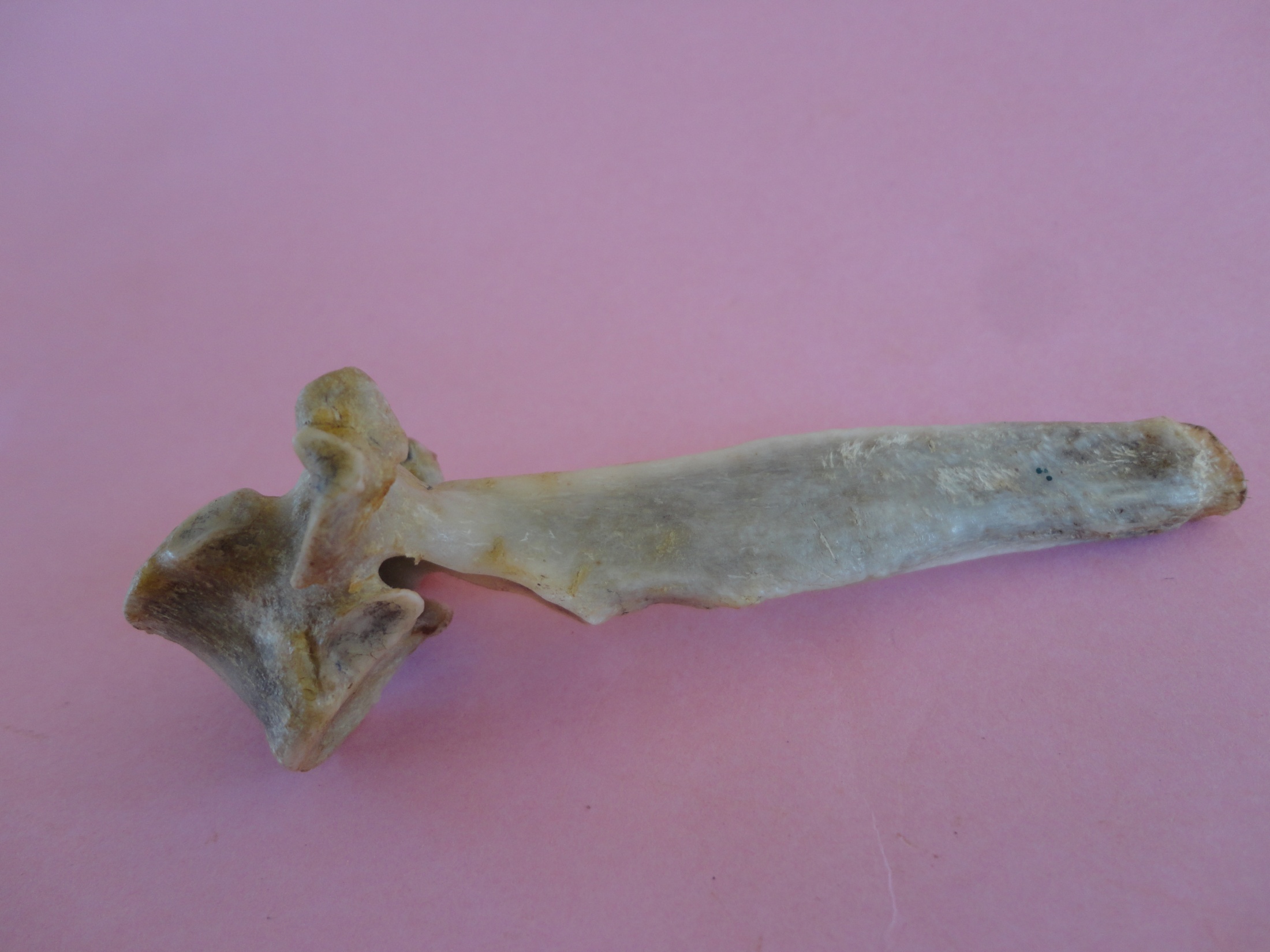 Neural spine
Capitulum demifacets
Tuberculum
LUMBER VERTEBRAE
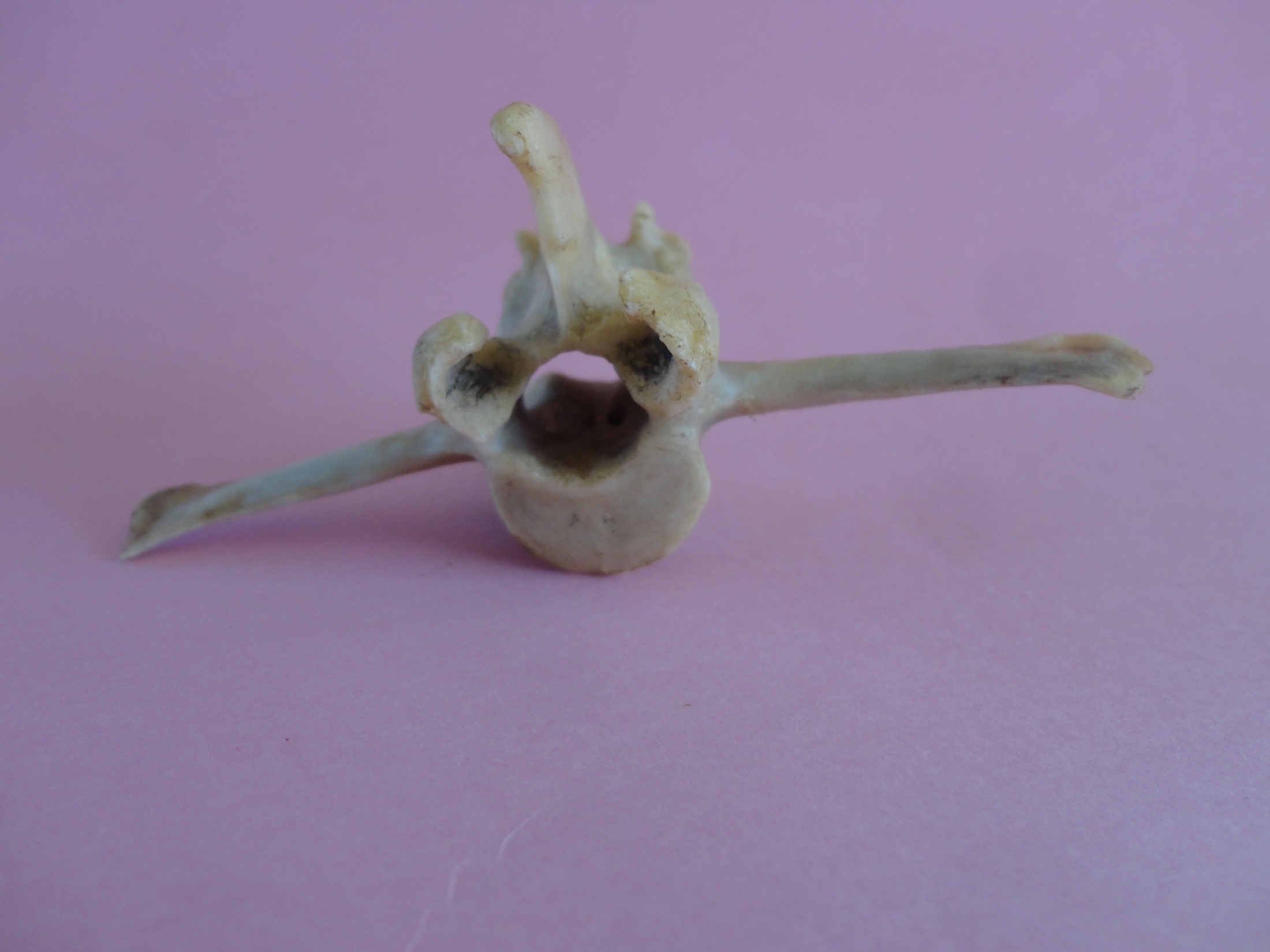